Современный  урок физической культуры в условиях введения ФГОС.
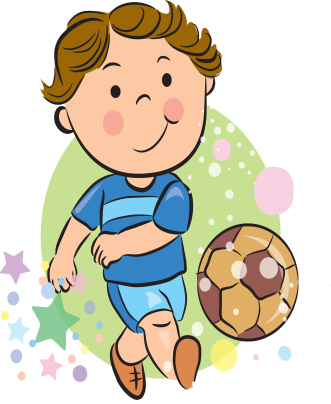 Выполнила: Залата Т.А
История урока
Классно-урочная система – наиболее ранняя форма коллективного обучения детей.

В 1374 году Джон Сил  в голландском городе Цволле создал начальную школу, основанную на классно-урочном принципе: коллективное обучение детей на родном языке, деление на классы, определенный порядок перехода в следующий класс.

Немецкий педагог - гуманист Иоганнес Штурм (1537 г.) развивал классно-урочную систему: впервые реализовал идею массового обучения детей в средней школе, поделил учащихся по годам обучения на 10 классов, четко разграничил по содержанию учебные предметы, разработал подробный учебный план.
История урока
Я.А.Коменский (1592-1670) «Великая дидактика»
Осуществил наиболее полное и
законченное оформление классно - урочной системы:

- основной единицей обучения является урок;
- дети одного возраста объединяются в класс;
- определяется период школьного обучения;
- занятия обязательны для всех;
- расписание занятий, перемен, каникул на весь год;
 - работа всех учащихся в классе осуществляется по              единому для всех плану, по одной теме;
- процессом обучения руководит учитель.
Отношение  к  уроку
В конце ХIХ века Джон Дьюи (американский философ, социолог, психолог, педагог) утверждал, что

« урок как основная организационная форма обучения в ближайшем будущем себя изживет».
Отношение  к  уроку
«Урок как форму организации обучения придумал Я.А.Коменский еще 400 лет назад. 

Так что урок – это архаика, он объективно устарел за это время 
и исчерпал себя. 

Словосочетание «Современный урок» - это нелепость, нонсенс, что-то вроде «современной архаики», т.е. абсурд».
Отношение  к  уроку
«С урока начинается учебно-воспитательный процесс, уроком он и заканчивается. Все остальное в школе играет хотя и важную, но вспомогательную роль, дополняя и развивая все то, что закладывается в ходе уроков»

Ю.А.Конаржевский
Учителя об уроке
Тяжелейшая работа»;

«Концентрация воли и ума»;

«Одна из форм общения»;

«Жизнь учителя»…
Ученики об уроке
Место встречи с одноклассниками»;
«Общение»;
«Работа»;
«Встреча с любимым учителем»;
«Полное бездействие»;
«Пустая трата времени»;
«Скука»…
Вывод:
Урок удивительно многогранен, очень сложен, динамичен, связан с предыдущим, является проекцией в будущее, в «зону ближайшего развития».
Именно в уроке соединяются наука и практика обучения, воплощаются в жизнь педагогические идеи учителя.
Урок жил, живет и будет жить !!! 
Чем же обусловлено длительное выживание урока ?
Каким он был вчера, сегодня и каким будет завтра?
Современный урок – это, прежде всего урок, на котором учитель умело использует все возможности для развития личности ученика, ее активного умственного роста, глубокого и осмысленного усвоения знаний, для формирования ее нравственных основ.
Принципиальным отличием  современного  подхода является ориентация стандартов на результаты освоения основных образовательных  программ. Под результатами понимаются не только предметные знания, но и умения применять эти знания в практической деятельности.         Современному  обществу нужны образованные, нравственные, предприимчивые люди, которые могут:•        анализировать свои действия;•        самостоятельно принимать решения, прогнозируя их возможные последствия; •        отличаться мобильностью;•        быть способными к сотрудничеству;•        обладать чувством ответственности за судьбу страны, ее социально-экономическое процветание.            В чем же новизна современного урока в условиях введения стандарта второго поколения? Чаще организуются индивидуальные и групповые формы работы на уроке. Постепенно преодолевается авторитарный стиль общения между учителем и учеником.
Принципиальным отличием  современного  подхода является ориентация стандартов на результаты освоения основных образовательных  программ. Под результатами понимаются не только предметные знания, но и умения применять эти знания в практической деятельности.         Современному  обществу нужны образованные, нравственные, предприимчивые люди, которые могут:• анализировать свои действия;•самостоятельно принимать решения, прогнозируя их возможные последствия; •отличаться мобильностью;•быть способными к сотрудничеству;•обладать чувством ответственности за судьбу страны, ее социально-экономическое процветание.            В чем же новизна современного урока в условиях введения стандарта второго поколения? Чаще организуются индивидуальные и групповые формы работы на уроке. Постепенно преодолевается авторитарный стиль общения между учителем и учеником.
Какие требования предъявляются к современному уроку
•    хорошо организованный урок  в хорошо оборудованном кабинете должен иметь хорошее начало и хорошее окончание.•    учитель должен спланировать свою деятельность и деятельность учащихся, четко сформулировать тему, цель, задачи урока;•    урок должен быть проблемным и развивающим: учитель сам нацеливается на сотрудничество с учениками и умеет направлять учеников на сотрудничество с учителем и одноклассниками;•     учитель организует проблемные и поисковые ситуации, активизирует деятельность учащихся;•    вывод делают сами учащиеся;•    минимум репродукции и максимум творчества и сотворчества;•    время сбережение и здоровье сбережение;•    в центре внимания урока — дети;•    учет уровня и возможностей учащихся, в котором учтены  такие аспекты, как профиль класса, стремление учащихся, настроение детей;•     умение демонстрировать методическое искусство учителя;•    планирование обратной связи;•     урок должен быть добрым.
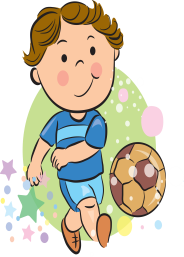 Теперь же, в соответствии с новыми стандартами, нужно, прежде всего, усилить мотивацию ребенка к познанию окружающего мира, продемонстрировать ему, что школьные занятия  – это не получение отвлеченных от жизни знаний, а наоборот – необходимая подготовка к жизни, её узнавание, поиск полезной информации и навыки ее применения в реальной жизни.        Если говорить о конкретных методиках, обучающих универсальным учебным действиям, они могут включать в себя  и экскурсии, и поиск дополнительного материала на заданную тему, и обмен мнениями, и выявление спорных вопросов, и построение системы доказательств, и выступление перед аудиторией, и обсуждение в группах, и многое другое.      Уроки должны строиться по совершенно иной схеме. Если сейчас больше всего распространен объяснительно-иллюстративный метод работы, когда учитель, стоя перед классом, объясняет тему, а потом проводит выборочный опрос, то в соответствии с изменениями упор должен делаться на взаимодействие учащихся и учителя, а также взаимодействие самих учеников. Ученик должен стать живым участником образовательного процесса.
Основные типы уроков остаются прежними, но в них внесены изменения: 1. Урок изучения нового. Это: традиционный (комбинированный). Имеет целью изучение и первичное закрепление новых знаний 2. Урок закрепления знаний.Имеет целью выработку умений по применению знаний. 3. Урок комплексного применения знаний. Имеет целью выработку умений самостоятельно применять знания в комплексе, в новых условиях. 4. Урок обобщения и систематизации знаний.  Имеет целью обобщение единичных знаний в систему. 5. Урок контроля, оценки и коррекции знаний.  Имеет целью определить уровень овладения знаниями, умениями и навыками.
ФГОС  вводят новое понятие – учебная ситуация, под которым подразумевается такая особая единица учебного процесса, в которой дети с помощью учителя обнаруживают предмет своего действия, исследуют его, совершая разнообразные учебные действия, преобразуют его, например, переформулируют, или предлагают свое описание и т.д., частично – запоминают. В связи с новыми  требованиями  перед учителем ставится задача научиться создавать учебные ситуации как особые структурные единицы учебной деятельности, а также уметь переводить учебные задачи в учебную ситуацию. Создание учебной ситуации должно строиться с учетом: • возраста ребенка;• специфики учебного предмета;• меры сформированности УУД учащихся.
Современный урок – это урок, характеризующийся следующими признаками:
1. Главная цель урока - развитие личности ученика в процессе обучения и воспитания.
2. Личностно ориентированный подход.
3. Компетентностный подход.
4.Организация урока динамична и вариативна.
5. Использование современных педагогических технологий
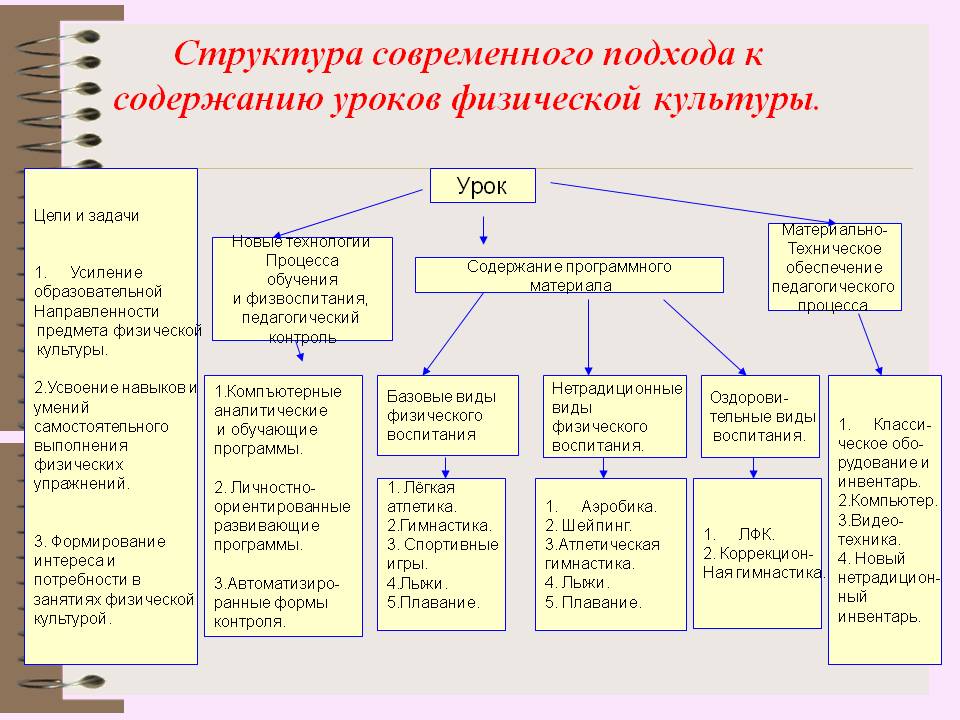 Требования ФГОС к результатам обучения
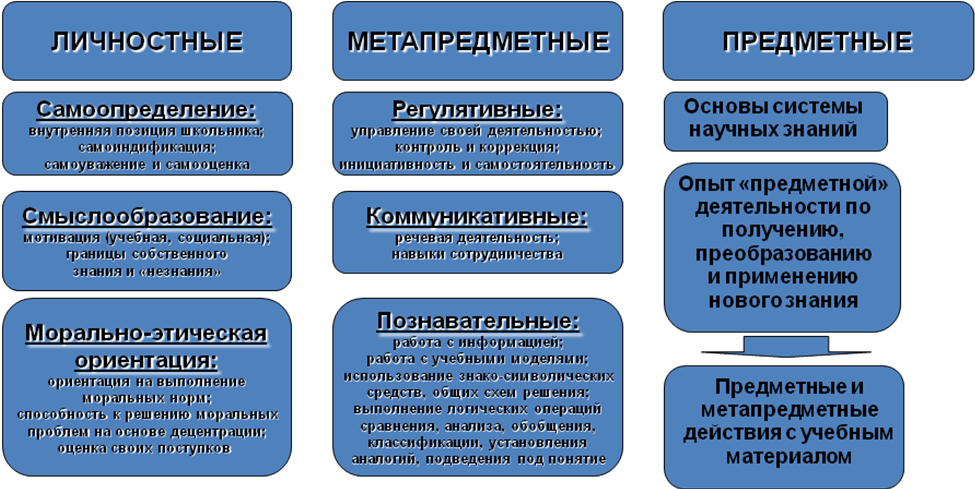 Как добиться результатов?
Личностные результаты обеспечиваются через формирование базовых национальных ценностей;
Предметные – через формирование основных элементов научного знания;
Метапредметные результаты – через универсальные учебные действия
Результаты обучения предмету «Физическая культура»
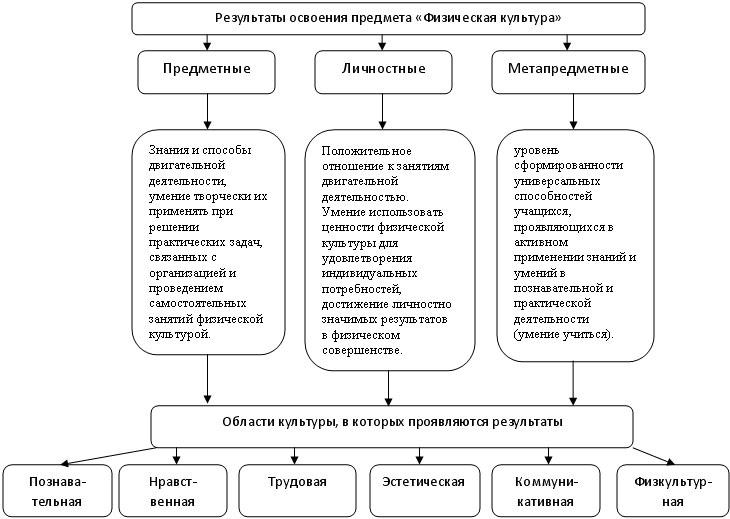 Для модернизации системы физического   воспитания  формулируются  задачи:
Развитие индивидуальных способностей ребенка и создание условий для их самосовершенствования средствами физической культуры
Обучение способам самостоятельного поиска необходимой информации, освоение новых двигательных действий путем переосмысления уже изученных движений, исследовательской и конструктивной деятельности, нахождение своих способов решения проблемных ситуаций в двигательной деятельности
Понятие УУД
«Умение учиться» т.е способность к саморазвитию и самосовершенствованию путем сознательного и активного присвоения нового опыта.

совокупность способов действия обучающегося, обеспечивающих его способность к самостоятельному усвоению новых знаний и умений, включая организацию этого процесса.
Функции УУД
Виды УУД
Личностные

Познавательные

Регулятивные

Коммуникативные
Личностные УУД
Познавательные УУД
Регулятивные УУД
Коммуникативные УУД
Виды УУД, формируемые на уроках физической культуры
Структура  современных   уроков, должна быть динамичной, с использованием набора разнообразных операций, объединенных в целесообразную деятельность. Очень важно, чтобы учитель поддерживал инициативу ученика в нужном направлении, и обеспечивал приоритет его деятельности по отношению к своей собственной.
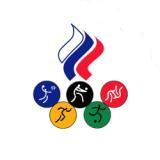 Структура современного  урока
1.Организационный момент.Цель: включение учащихся в деятельность на личностно - значимом уровне. «Хочу, потому что могу».
II. Актуализация знаний.Цель: повторение изученного материала, необходимого для «открытия нового знания», и выявление затруднений в индивидуальной деятельности каждого учащегося.III. Постановка учебной задачи.               Цель: обсуждение затруднений («Почему возникли затруднения?», «Чего мы ещё не знаем?»); проговаривание цели урока в виде вопроса, на который предстоит ответить, или в виде темы урока.
IV. «Открытие нового знания» (построение проекта выхода из затруднения). Этап изучения новых знаний и способов действий.V. Первичное закрепление. Этап закрепления  знаний и способов действийЦель: проговаривание нового знания, запись в виде опорного сигнала.VI. Самоанализ и самоконтроль Этап  применения  знаний и способов действийЦель: каждый для себя должен сделать вывод о том, что он уже умеет.
VII.  Включение нового знания в систему знаний и повторение.VIII.   Рефлексия.Цель: осознание учащимися своей УД, самооценка результатов деятельности своей и всего класса.
Технологическая карта
Подготовку к современному уроку легче и удобнее провести по технологической карте. 
Технологическая карта урока - современная форма планирования педагогического взаимодействия учителя и обучающихся
Обучение с использованием технологической карты позволяет организовать эффективный учебный процесс, обеспечить реализацию предметных, метапредметных и личностных умений (универсальных учебных действий), в соответствии с требованиями ФГОС второго поколения, существенно сократить время на подготовку учителя к уроку. Технологическая карта предназначена для проектирования учебного процесса по темам.
Структура технологической карты:
- название темы с указанием часов, отведенных на ее изучение;
 - планируемые результаты (предметные, личностные, метапредметные);
- межпредметные связи и особенности организации пространства (формы работы и ресурсы);
- этапы изучения темы (на каждом этапе работы определяется цель и прогнозируемый результат, даются практические задания на отработку материала и диагностические задания на проверку его понимания и усвоения);
- контрольное задание на проверку достижения планируемых результатов.
Технологическая карта позволит учителю:
реализовать планируемые результаты ФГОС второго поколения;
 - системно формировать у учащихся универсальные учебные действия;
 - проектировать свою деятельность на четверть, полугодие, год посредством перехода от поурочного планирования к проектированию темы;
- на практике реализовать межпредметные связи;
 - выполнять диагностику достижения планируемых результатов учащимися на каждом этапе освоения
Технологическая карта изучения темы
Этапы уроков
Так что же для нас современный урок ?
Это урок-познание, открытие, деятельность, противоречие, развитие, рост, ступенька к знанию, самопознание, самореализация, мотивация., интерес, профессионализм, выбор, инициативность, уверенность.
Что главное в уроке?
Каждый учитель имеет на этот счет свое, совершенно твердое мнение. Для одних успех обеспечивается эффектным началом, буквально захватывающим учеников сразу с появлением учителя. Для других, наоборот, гораздо важнее подведение итогов, обсуждение достигнутого. Для третьих – объяснение, для четвертых – опрос и т.д. Времена, когда учителя заставляли придерживаться жестких и однозначных требований по организации урока миновали.
Время «готовых» уроков постепенно отходит.
Новизна современного российского образования требует личностного начала учителя, которое позволяет ему либо «урочить», наполняя учеников знаниями умениями и навыками, либо давать урок, развивая понимание этих знаний, умений, навыков, создавая условия для порождения их ценностей и смыслов.
Можно долго спорить о том, каким должен быть урок .
Неоспоримо одно: он должен быть одушевленным личностью учителя.
Учить детей сегодня трудно,
И раньше было нелегко,
Читать, считать, писать учили:
«Дает корова молоко».
Век  ХХ1 – век открытий,
Век инноваций, новизны,
Но от учителя зависит,
Какими дети быть должны.
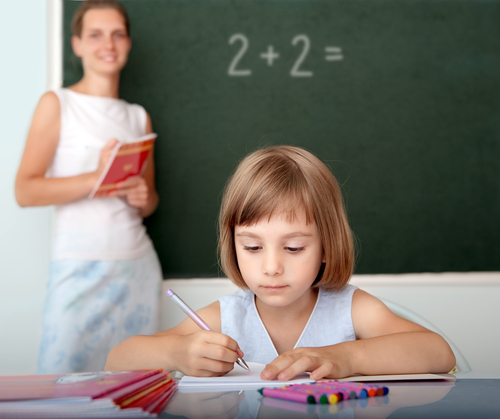